МУЗЫКАЛЬНАЯ ГОСТИНАЯ
«КЛАССИЧЕСКАЯ МУЗЫКА МАЛЫШАМ»
по пьесам 
М. МУСОРГСКОГО
«БАЛЕТ НЕВЫЛУПИВШИХСЯ ПТЕНЦОВ» И  
К. СЕН-САНСА «КУРЫ И ПЕТУХИ»
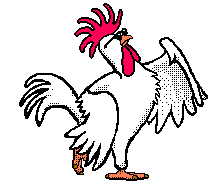 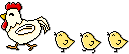 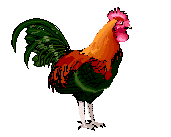 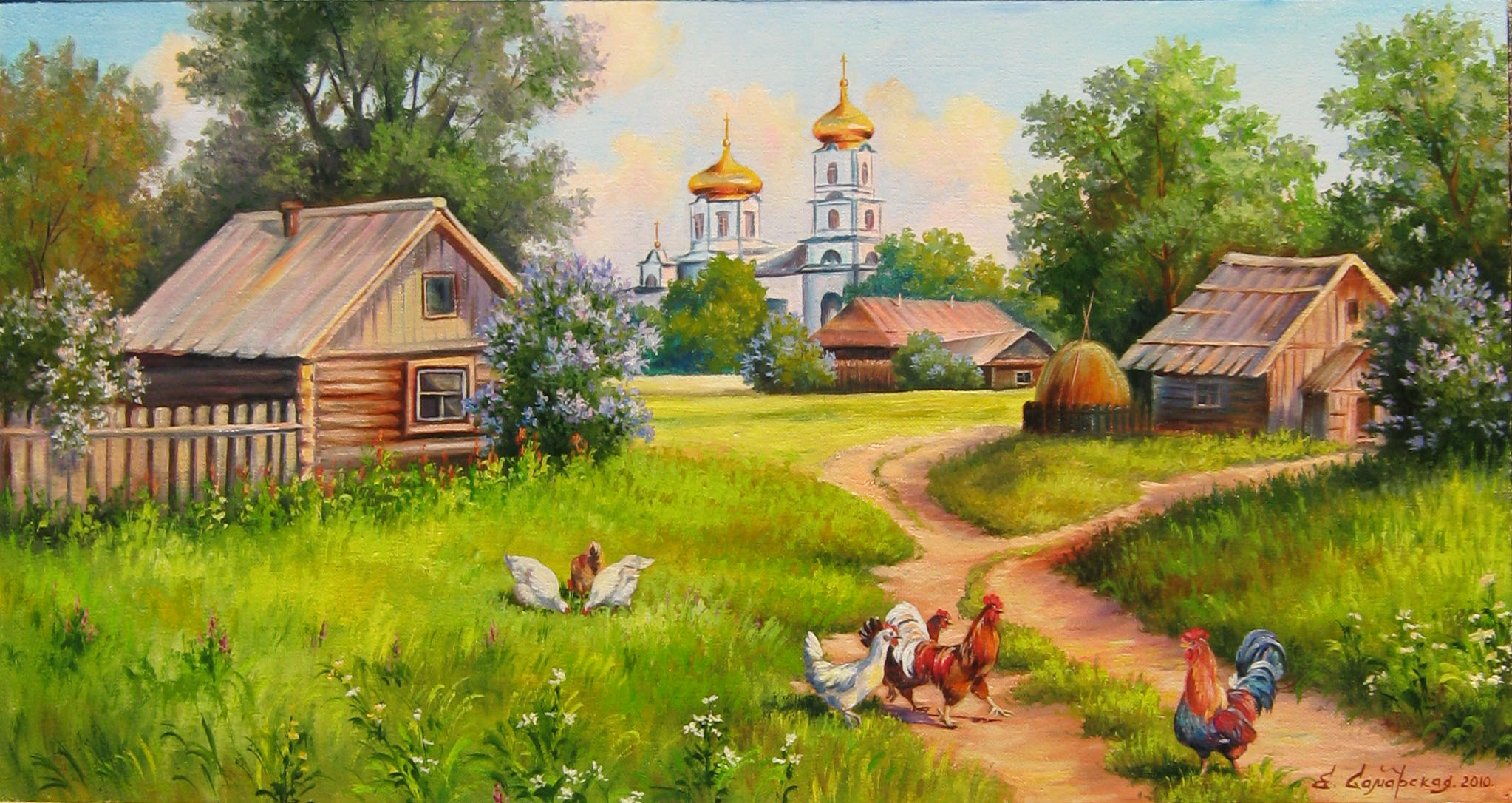 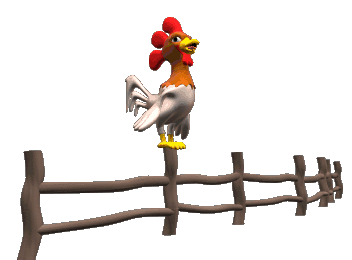 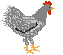 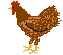 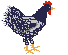 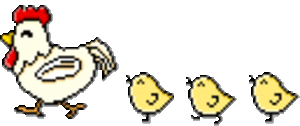 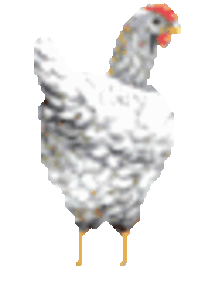 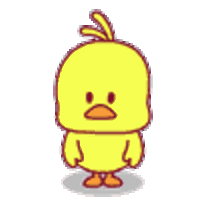 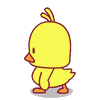 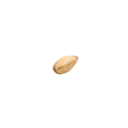 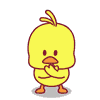 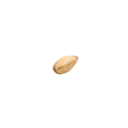 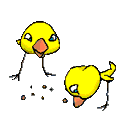 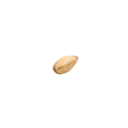 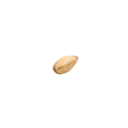 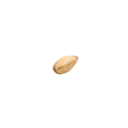 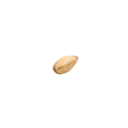 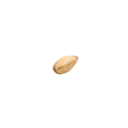 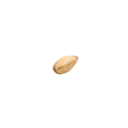 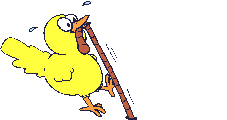 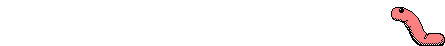 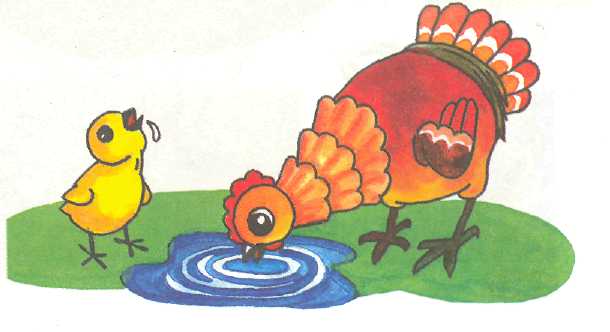 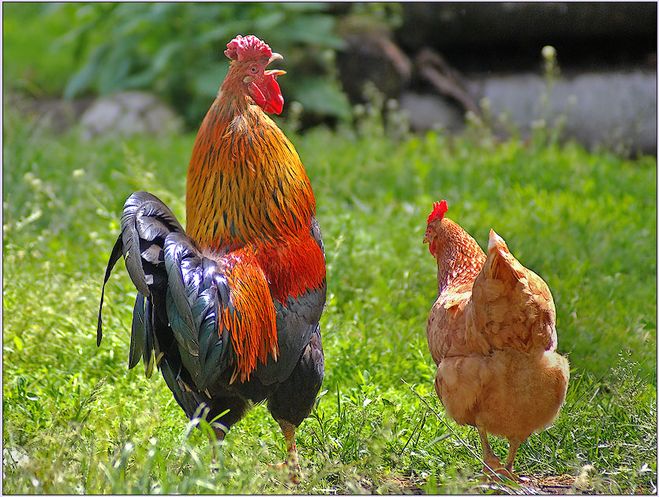 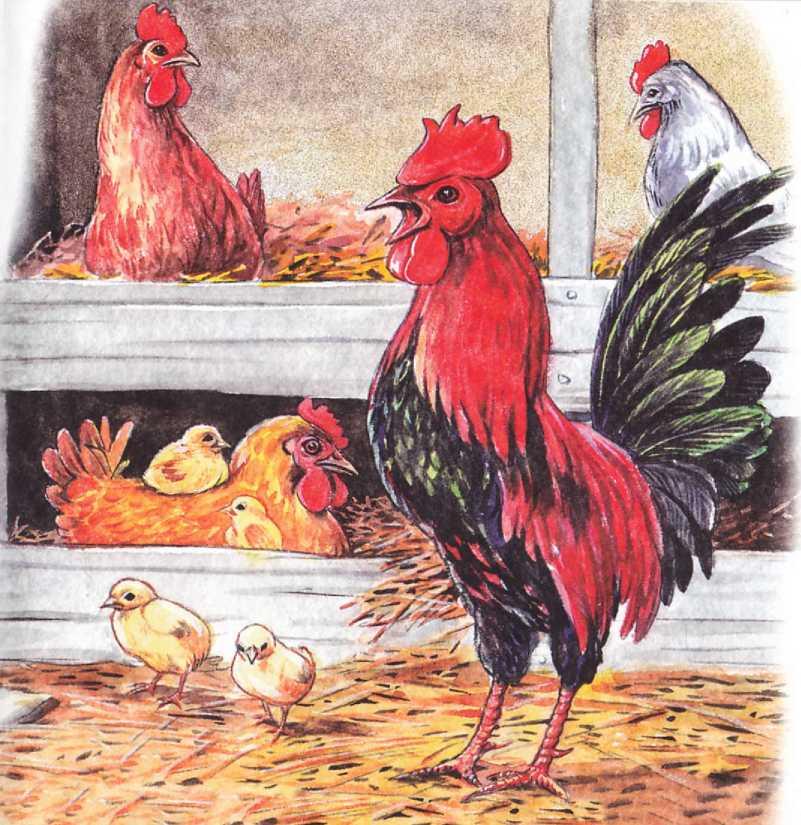 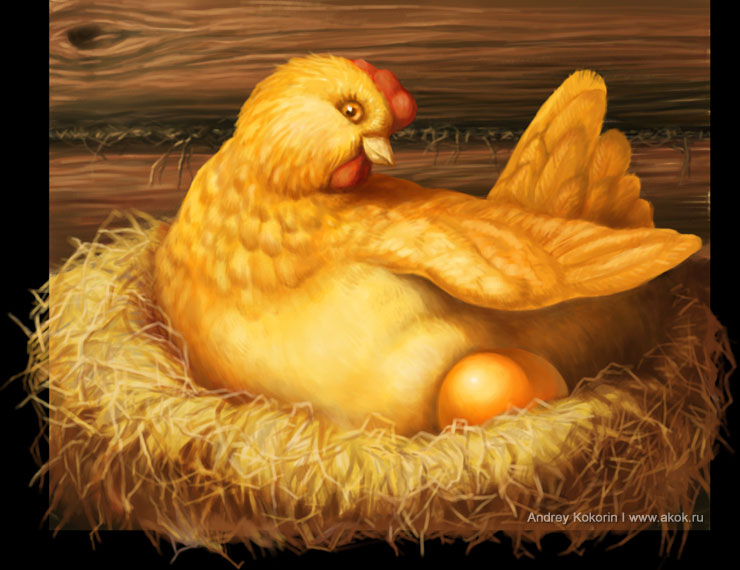 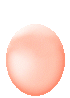 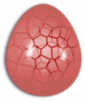 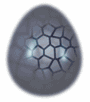 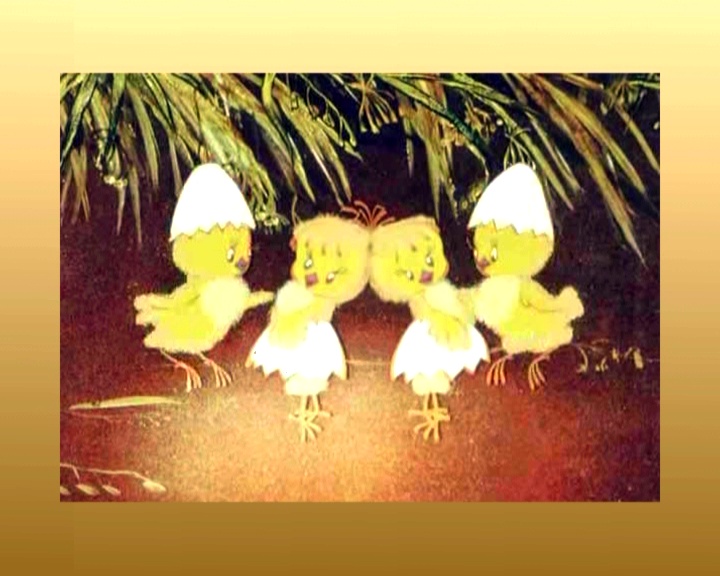 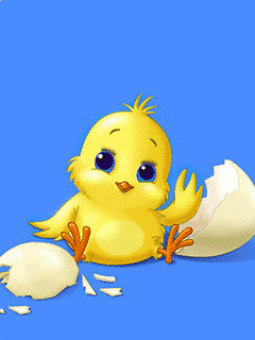 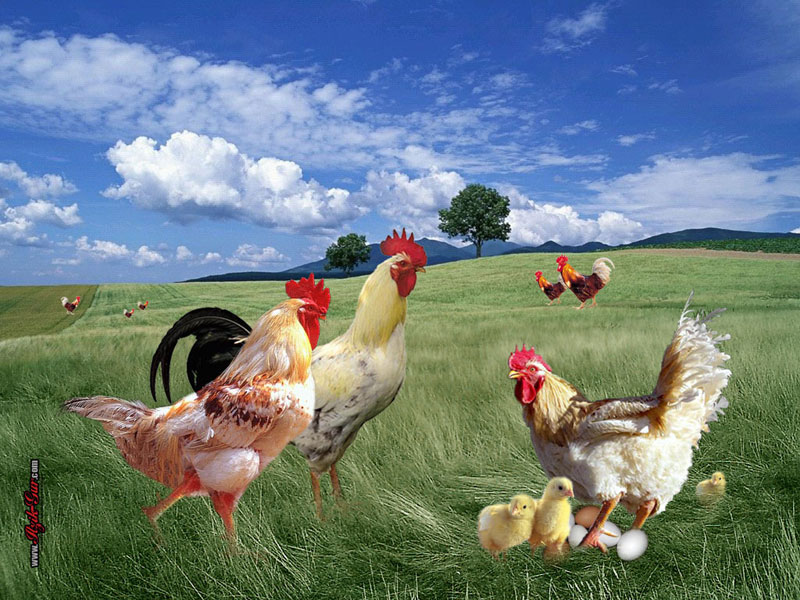 Презентацию подготовила
музыкальный  руководитель
СВЯТОЛУЦКАЯ  СВЕТЛАНА  ГЕННАДЬЕВНА
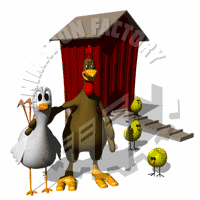